Департамент образования и науки Ивановской области
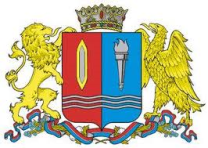 ПОДГОТОВКА К ГОСУДАРСТВЕННОЙ ИТОГОВОЙ АТТЕСТАЦИИ ПО ОБРАЗОВАТЕЛЬНЫМ ПРОГРАММАМ ОСНОВНОГО ОБЩЕГО  И СРЕДНЕГО ОБЩЕГО ОБРАЗОВАНИЯ


14 мая 2024
Горошко Светлана Александровна,
начальник управления общего и дополнительного
 образования и воспитания
Департамента образования и науки
Ивановской области
Департамент образования и науки Ивановской области
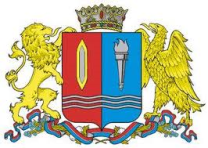 Зона ответственности руководителя ОО

информирование под подпись участников и их родителей (законных представителей) под подпись о Порядках проведения ГИА, в том числе об основаниях для удаления из ППЭ, о процедуре досрочного завершения экзамена по объективным причинам, правилах оформления экзаменационной работы, о ведении в аудиториях и ППЭ видеонаблюдения, о  порядке подачи и рассмотрения апелляций о нарушении Порядка и о несогласии с выставленными баллами, о времени и месте ознакомления с результатами экзаменов, а также о результатах экзаменов
выдача уведомлений участникам ГИА
Департамент образования и науки Ивановской области
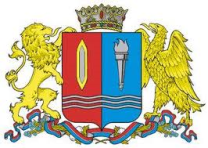 Р А С П И С А Н И Е  ГИА-11            
                              Основной период:
23 мая  (четверг)- география, литература, химия;
28 мая (вторник)  - русский язык;
31 мая пятница)- математика (база и профиль);
4 июня (вторник)  - обществознание; физика
7 июня  (пятница) –иностранные языки (устная часть), информатика
8 июня (суббота) - иностранные языки (устная часть), информатика;
11 июня  (вторник)- история, биология, иностранные языки (письменно);
Резервные дни:
13 июня  (четверг)- география, литература, обществознание, физика 
17 (понедельник) – русский язык;
18 июня (вторник) - иностранные языки (устная часть), история, химия
19 июня (среда) - иностранные языки (письменно), биология, информатика
20 июня (четверг) -  математика базового и профильного уровня
21 июня – по всем предметам
 
4 июля (четверг) - иностранные языки (письменно), информатика, обществознание, русский язык, физика, химия 
5 июля (пятница) – биология, география, математика  базового и профильного уровней, иностранные языки (устная часть), история, литература
Департамент образования и науки Ивановской области
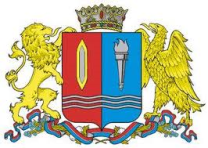 Ключевые изменения в Порядке ГИА-11: дополнительные дни

          Заявления подаются участниками ГИА-11 не ранее шести рабочих дней и не позднее двух рабочих дней до дня экзамена, пересдаваемого в  дополнительный день.

          Предыдущий результат ЕГЭ по пересдаваемому учебному предмету, полученный участником ГИА в текущем году (году сдачи экзамена) (полученный в 10 классе), аннулируется решением председателя ГЭК.
Департамент образования и науки Ивановской области
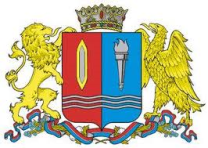 Расписание ГИА-9 2024 года
Основной период
21 мая (вторник) — иностранные языки (английский, испанский, немецкий, французский);22 мая (среда) — иностранные языки (английский, испанский, немецкий, французский);27 мая (понедельник) — биология, информатика, обществознание, химия;30 мая (четверг) — география, история, физика, химия;3 июня (понедельник) — русский язык;6 июня (четверг) — математика;10 июня (понедельник) — география, информатика, обществознание;14 июня (пятница) — биология, информатика, литература, физика.Резервные дни24 июня (понедельник) — русский язык;25 июня (вторник) — по всем учебным предметам (кроме русского языка и математики);26 июня (среда) — по всем учебным предметам (кроме русского языка и математики);27 июня (четверг) — математика;1 июля (понедельник) — по всем учебным предметам;2 июля (вторник) — по всем учебным предметам;
Департамент образования Ивановской области
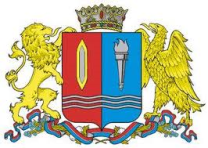 новое в Порядке проведения ГИА-9
Разрешается
Департамент образования Ивановской области
Ручка (гелевая или капиллярная с чернилами черного цвета)
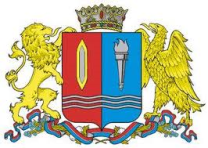 Паспорт
Что участник ГИА-9 и ГИА-11 может взять с собой на экзамен?
Средства обучения и воспитания (как правило, они выдаются вместе с КИМ)
Лекарства и приспособления (при наличии медицинских показаний и по заблаговременному согласованию с ГЭК)  Особо!! – Сахарный диабет
Продукты питания (перекус), бутилированная питьевая вода
Черновики, выданные в ППЭ
Департамент образования и науки Ивановской области
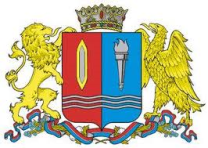 !!!!!
в 2024 году  поставка МФУ

ГИА-11 - технологии печати и сканирования ЭМ в аудиториях ППЭ 

ГИА-9 – технология печати и сканирования ЭМ в штабе во всех ППЭ
Департамент образования и науки Ивановской области
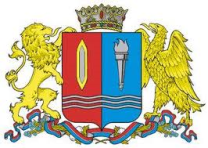 !!!!!
15.05.2024   
Всероссийские тренировочные мероприятия ГИА-11 по технологии передачи ЭМ по сети «Интернет», печати, сканирования ЭМ в аудиториях ППЭ с обучающимися по учебным предметам «Русский язык», «Английский язык» (устная часть), «Информатика».
Тестирование системы видеонаблюдения.